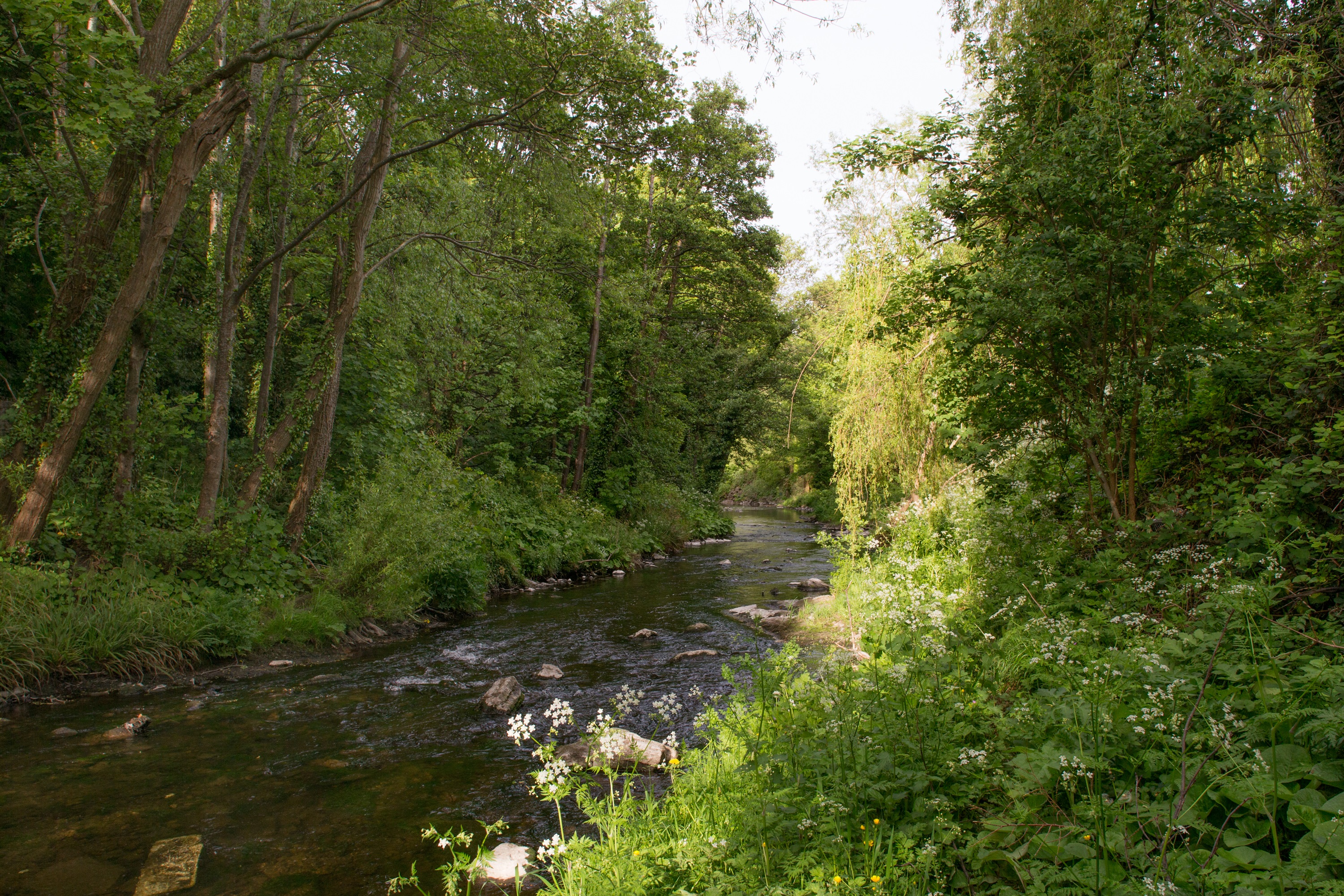 Green Infrastructure (GI) StrategyUpdate
EWCC SPC
16 02 2021
GREEN INFRASTRUCTURE……“a strategically planned network of natural and semi-natural areas with other environmental features designed and managed to deliver a wide range of ecosystem services such as water purification, air quality, space for recreation and climate mitigation and adaptation.”…….
These 5 Key Themes, relevant to GI will frame the policies and objectives within the County Development Plan and allow us to identify opportunities to improve the GI network:

Biodiversity 
Sustainable Water Management
Climate Resilience
Recreation and Amenity (Human health and wellbeing)
Landscape (Natural and Cultural Heritage)
GI Strategy and County wide Network
A GI strategy will:“form the basis for the identification, protection, enhancement and management of the Green Infrastructure network within the County.”

Case Studies are underway to inform policy development. 5 areas representing different Green Infrastructure Network Characteristics will assist in generating relevant policies for similar areas.
GI Chapter Development
The draft GI Chapter is being developed as follows:
Introduction:
Context setting / definition
Green Infrastructure within CDP:  Position of GI within Overarching Themes	
Overarching vision / policies 
 Review of Existing GI Strategy
Link with new GI Strategy / SCOT analysis 
Proposed Strategy
Short piece on approach 
Spatial Framework 
Corridors, hubs, stepping stones etc. (mapping)
Thematic Policies and Objectives 
Also informed by case study work
Climate Action Audit
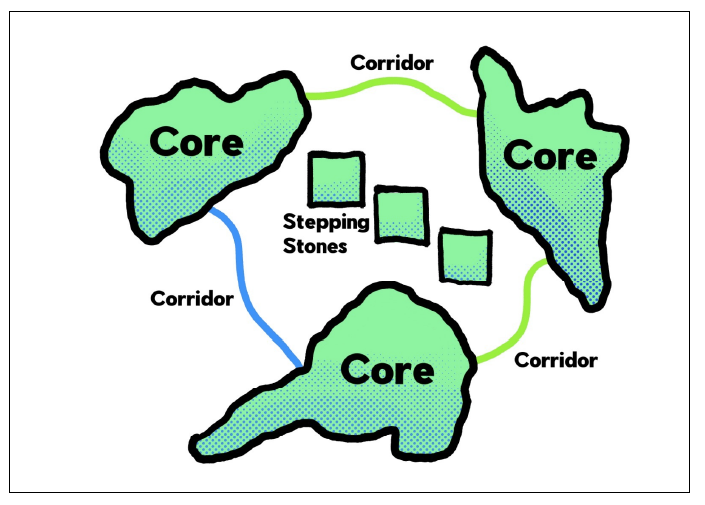 Spatial Framework
Format:
The GI strategy chapter in the County Development Plan contains the policies and objectives relating to GI. 
An accompanying document gives a review of existing GI policies, background and supporting information, case studies etc.
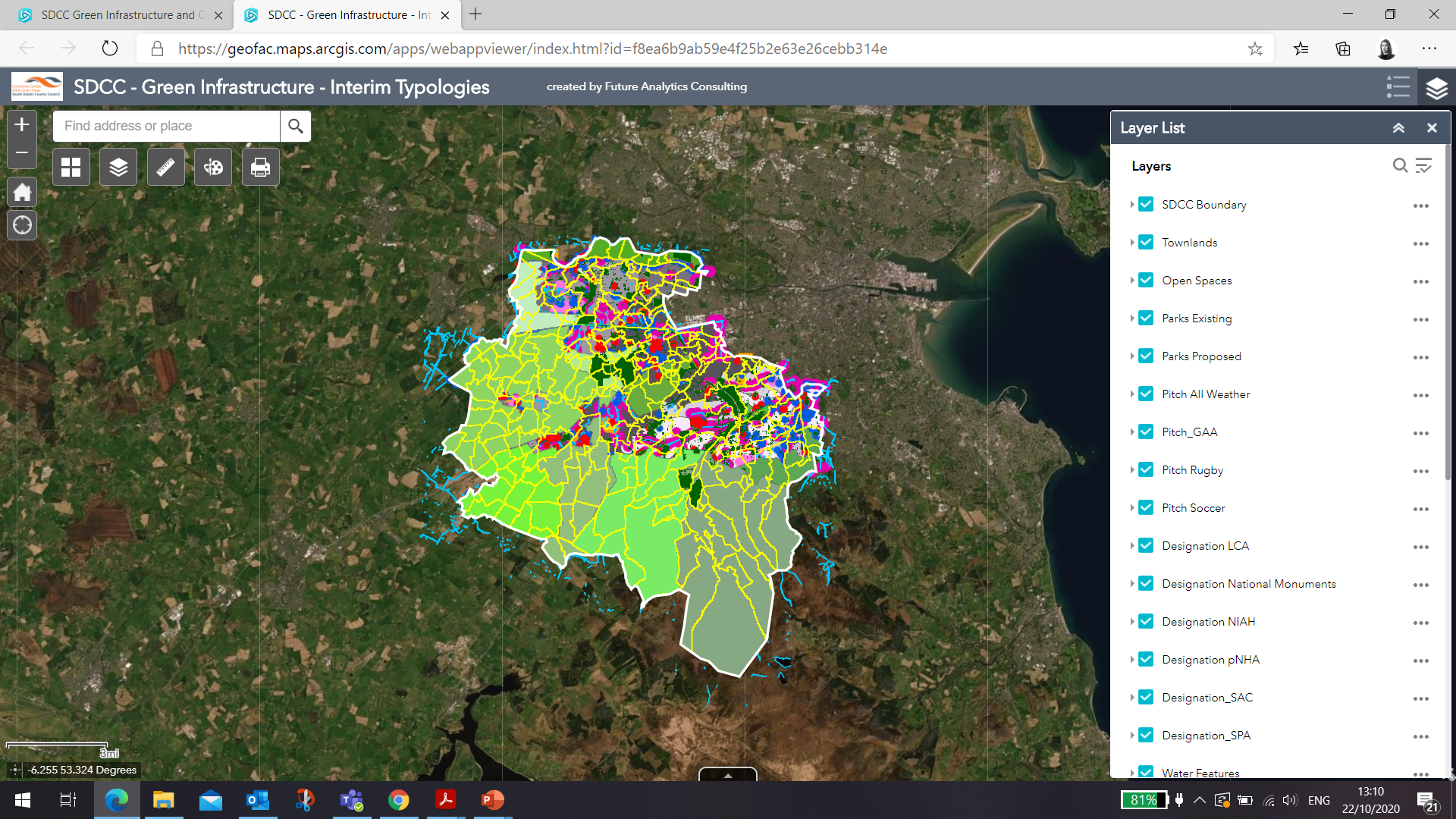 Mapping Framework
Methodology and programme:Consultation and adoption of GI strategy is in tandem with CDP review to allow for incorporation of policies and actions in CDP.A Parks and Open Space Strategy is being delivered in tandem but has a separate consultation process.
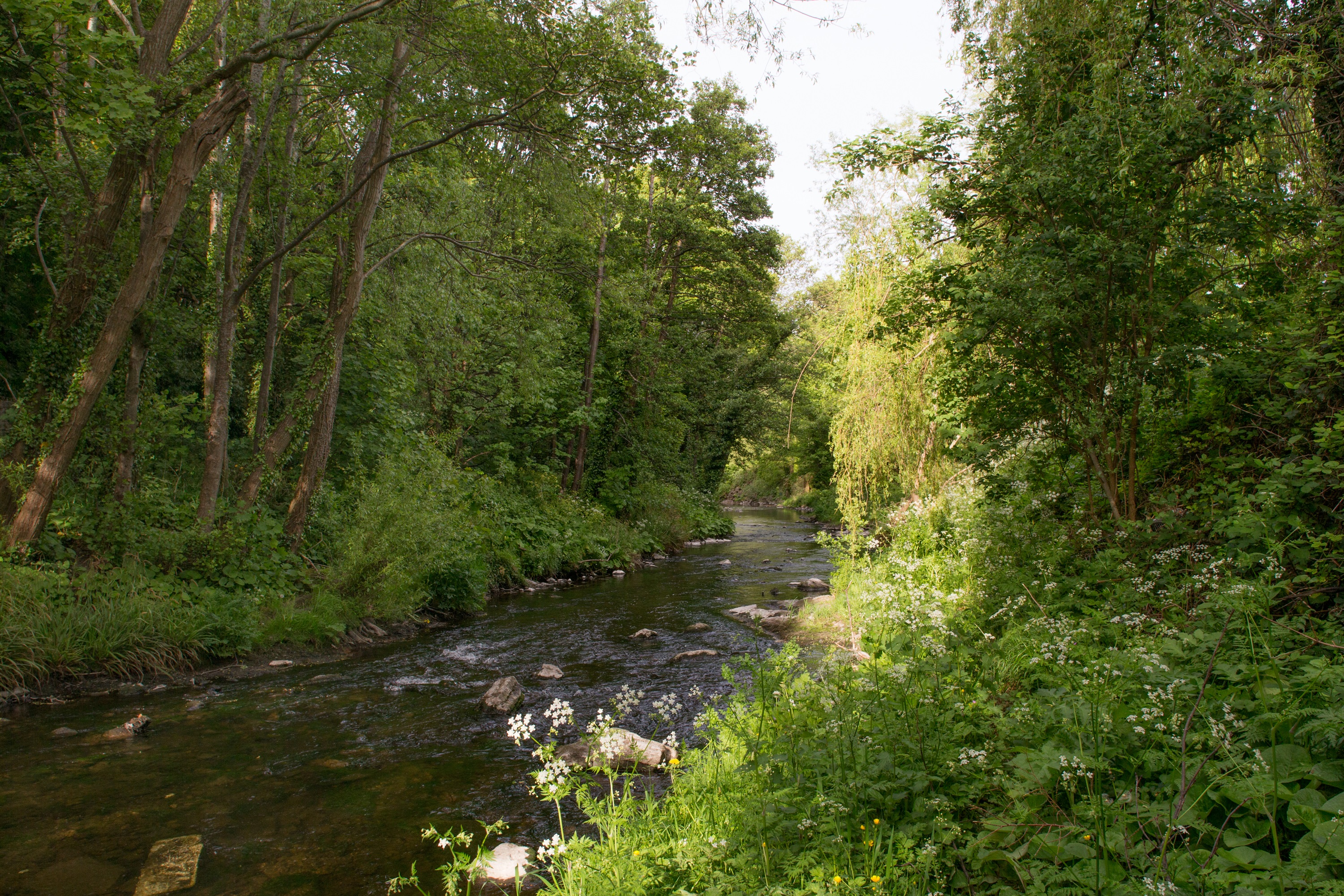 Green Infrastructure (GI) StrategyUpdate
EWCC SPC
16 02 2021